МАДОУ «Центр развития ребёнка – Детский сад № 108» г. Сыктывкар
Тема недели «Космос»
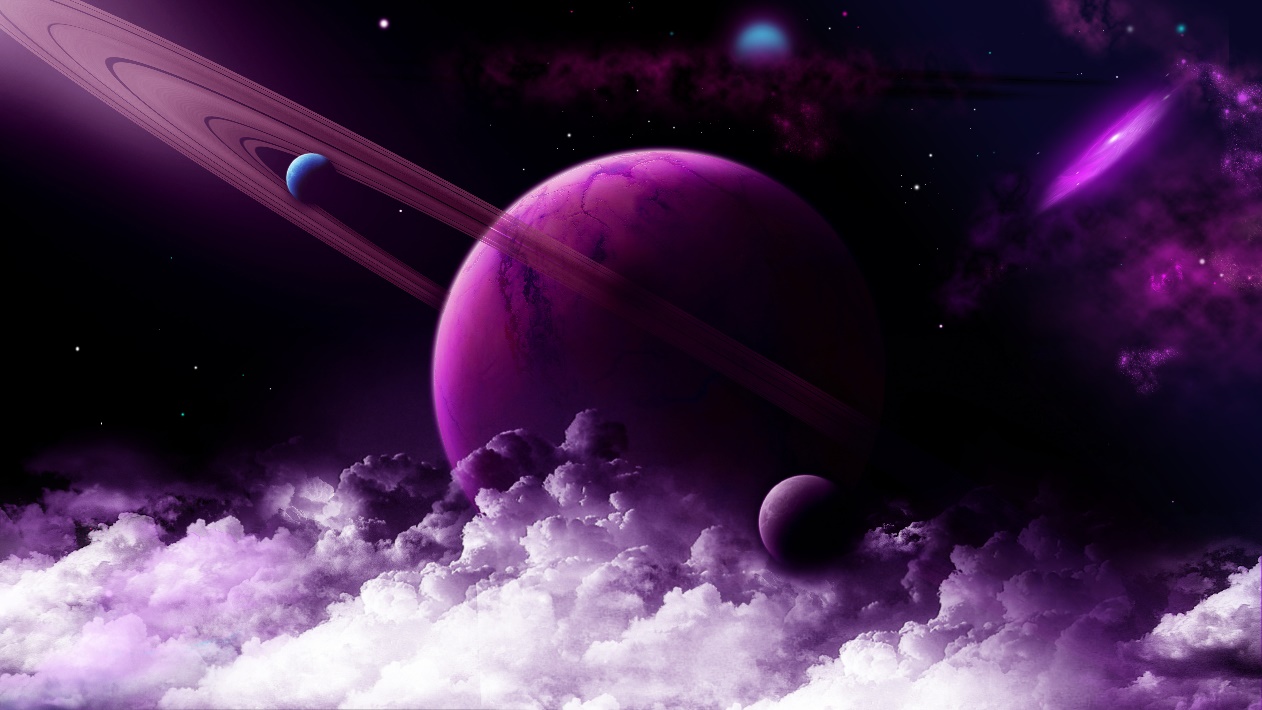 Вторая группа раннего развития
Воспитатели : Миколюк Е.В.
                        Панюкова И.Н.
«Космос»
Цель недели: Формировать элементарные знания детей о том, 
что такое космос.
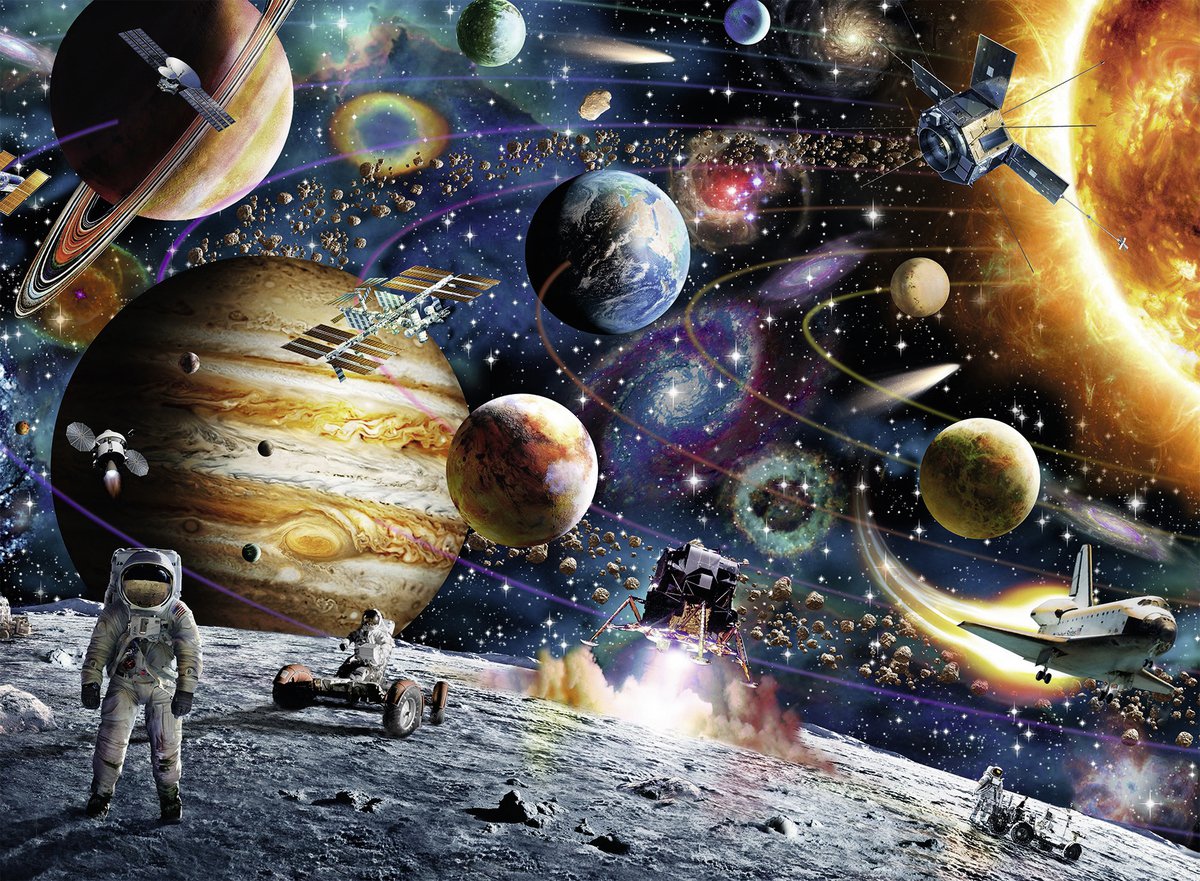 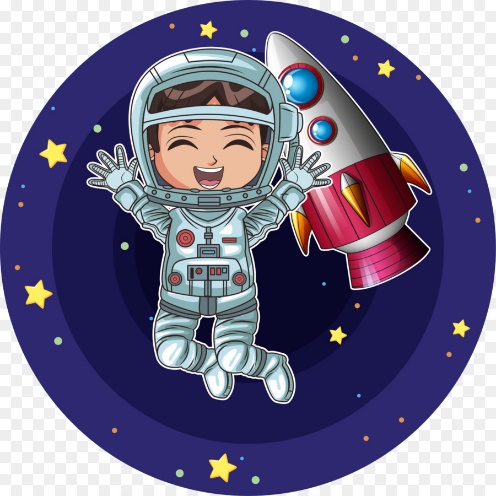 «Космос»
Задачи:
Познакомить детей с понятием «космос».
Познакомить детей с государственным праздником «Днём космонавтики»
Познакомить детей с названием нашей планеты Земля.
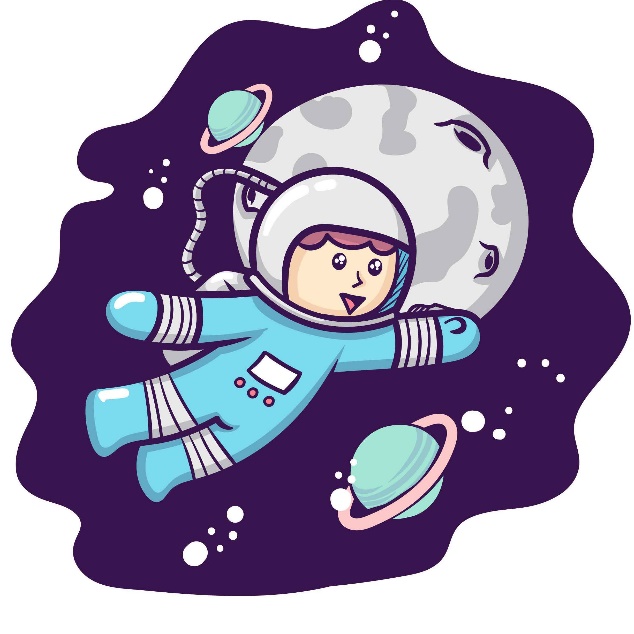 «Космос»
Родителям рекомендуется:
Рассмотреть картинки и иллюстрации в книгах с изображением космоса, космонавтов и космической техники. 
Рассказать ребенку о празднике и первом космонавте – Юрии Гагарине. Рассказать для чего нужны космонавты.
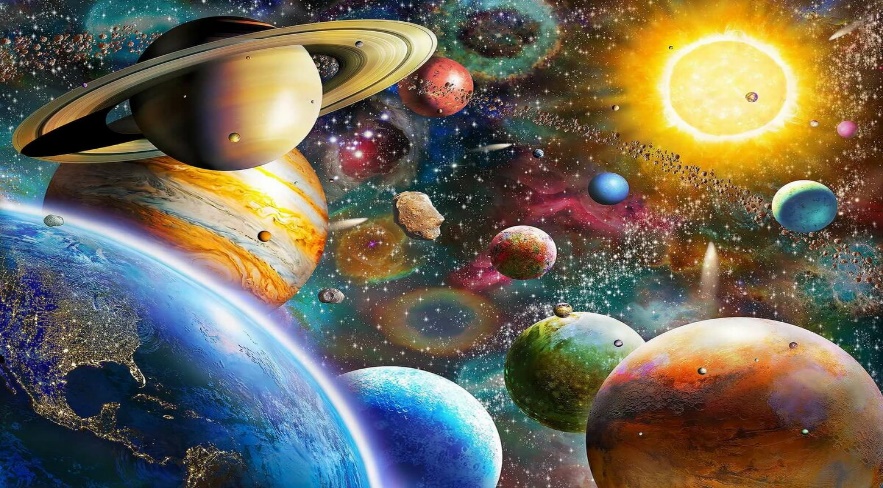 «Космос»
Наверное, каждый из нас любит смотреть на звёздное небо. 
Кто-то восхищается его красотой, кто-то загадывает желания, глядя
 на падающие звезды, кто-то – хочет разгадать загадки, которые таит в себе космос… 	Ещё тридцать лет назад мало кто из ребят не хотел стать космонавтом. Эта мечта совсем не актуальна для современных детей. Между тем, космические путешественники, звёздные воины и всевозможные инопланетяне – герои их любимых мультфильмов. Вымышленные персонажи дезинформируют дошкольников, рассказывая о несуществующих планетах. Поэтому важно грамотно выстроить работу по формированию у детей представлений о космосе. Уважаемые папы и мамы, дедушки и бабушки! 
	Наша с Вами задача рассказать детям, что такое Вселенная и космос, Солнечная система, познакомить с космическими телами. Рассказать о полете человека в космос, об интересных явлениях в нашей жизни, связанных с пространством за пределами нашей планеты. Не стоит бояться, что ребенок не поймет вас на 100%. То, что ему покажется интересным, он обязательно запомнит.
Учим и запоминаем
Космическая считалка

На Луне жил звездочёт 
Он планетам вёл учёт:
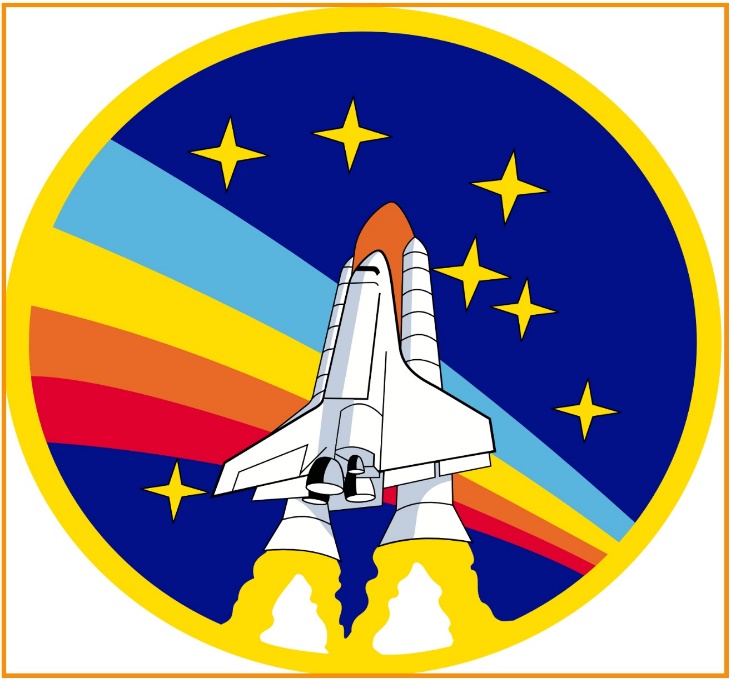 Меркурий — раз, Венера — два, 
Три — Земля, 
Четыре — Марс, 
Пять — Юпитер, Шесть — Сатурн, Семь — Уран, 
Восемь — Нептун, Девять — дальше всех Плутон
Кто не видит — выйди вон.
Пальчиковая гимнастика
В темном небе звезды светят, (Сжимать, разжимать кулаки)
Космонавт летит в ракете. 
(Соединить ладони под острым углом – ракета)
День летит и ночь летит 
И на Землю вниз глядит. 
(«Очки» указательными и большими пальцами)
 Видит сверху он поля, Горы, реки и моря. 
Видит он весь шар земной, (Загибать пальцы, начиная с большого)
 Шар земной – наш дом родной. (Ладонями изобразить шар)
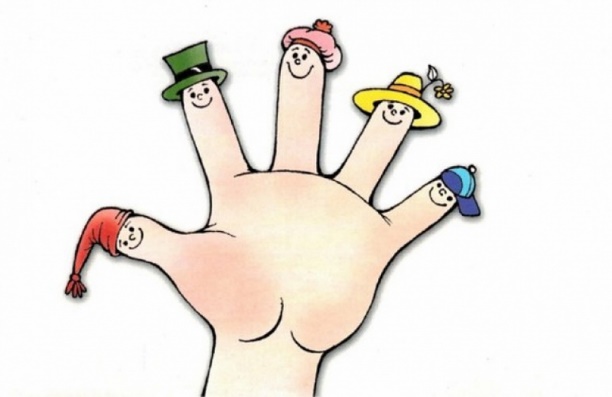 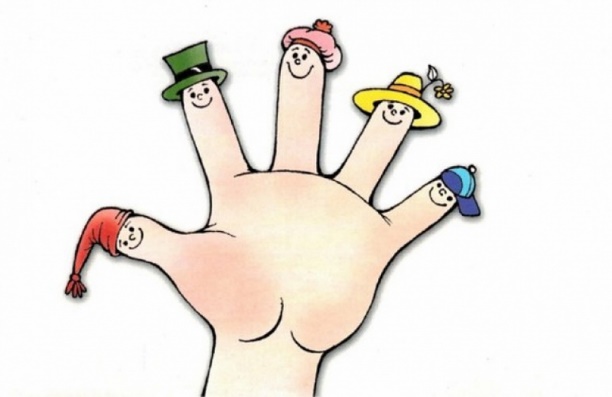 Игра «телескоп»
Для игры приготовить яркую, 
небольшую картинку и лист бумаги
 по площади вчетверо больше картинки. 
В середине листа вырезать отверстие круглой 
формы. Ведущий прикрывает картинку этим листом 
и кладёт перед детьми. Рассматривать картинку можно
только через отверстие, постепенно передвигая 
верхний лист, но не поднимая его. 
Игроки рассказывают, что нарисовано на
картинке. В заключение картинка открывается.
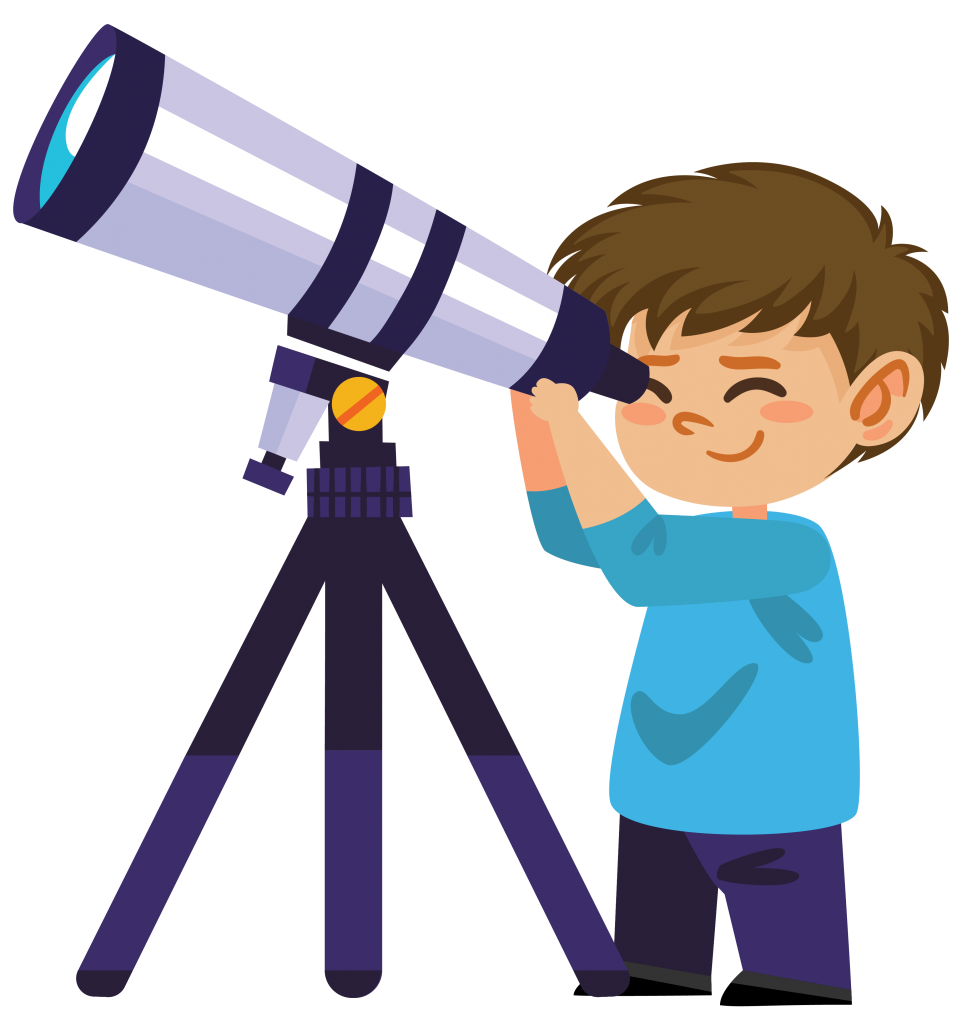 Что прочитать детям?
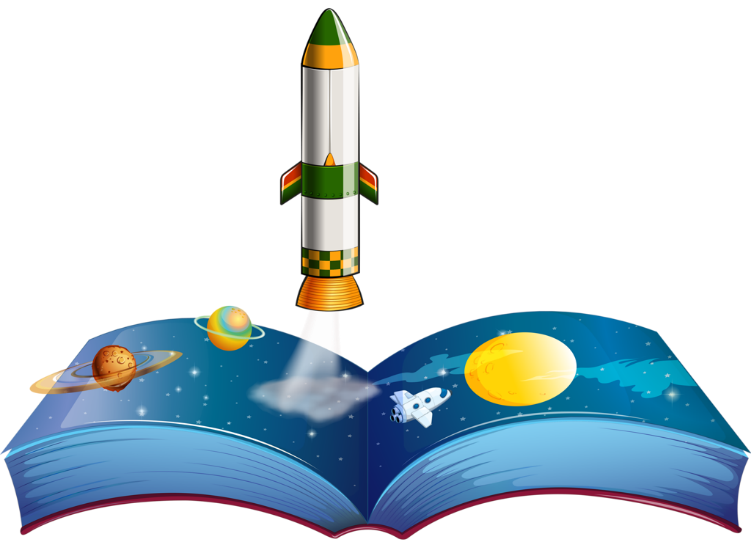 В.П. Бороздин «Первый в космосе» ; 
Л. Обухова «Вижу Землю» ; 
Ю. Нагибин «Рассказы о Ю.Гагарине » ;
 Е.П.Левитан «Твоя Вселенная» ;
 Ю. Дорожин «Малышам о звездах и планетах» 
К.А.Порцевский «Моя первая книга о Космосе» 
Г.Черненко «Как человек в космос полетел?»
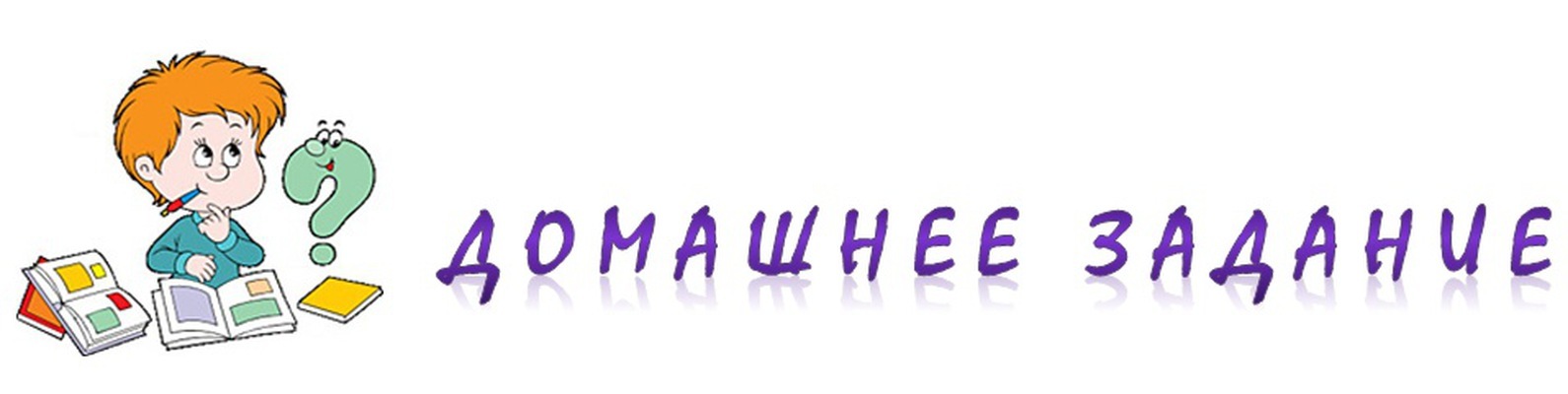 Домашнее задание
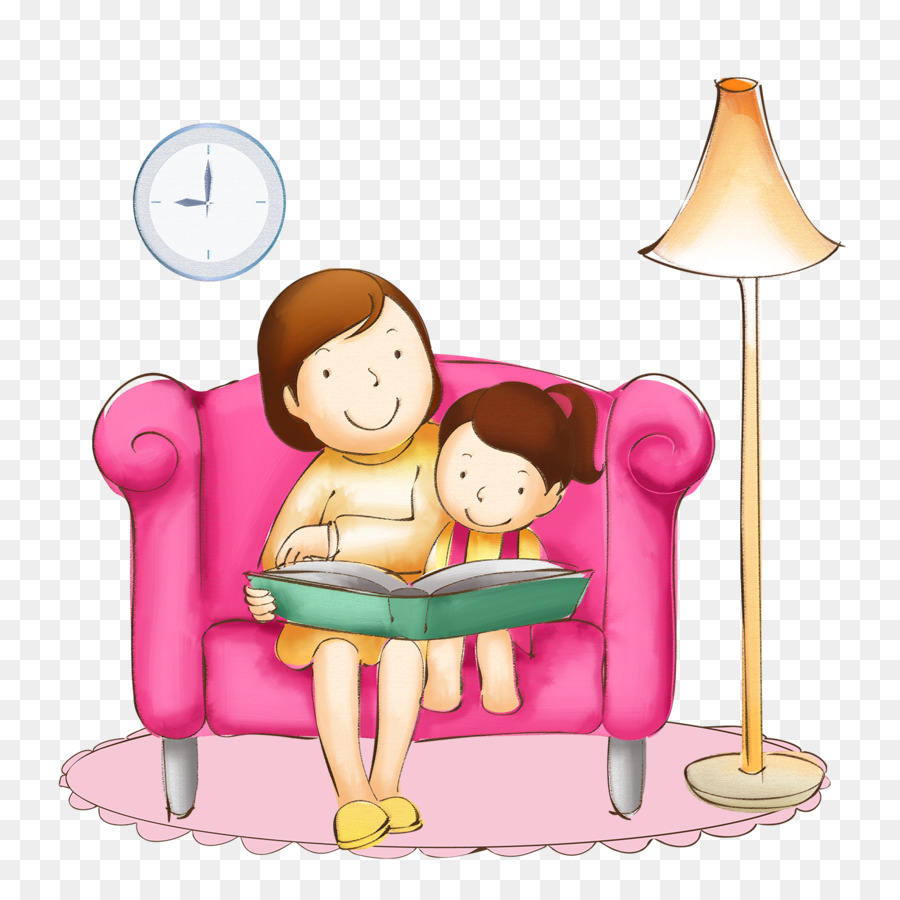 Рисунок на тему «Галактика»
Аппликация на тему «Космос»
Лепка «Летающие планеты»
Работы детей и родителей
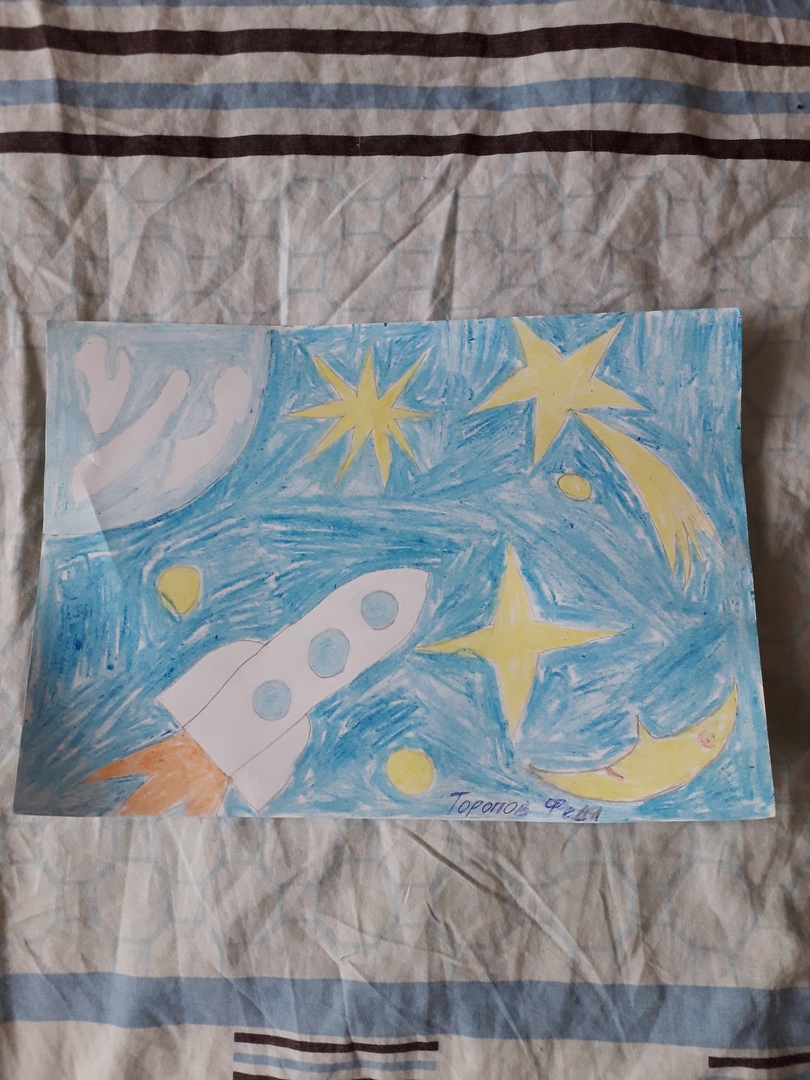 Торопов Федя
Работы детей и родителей
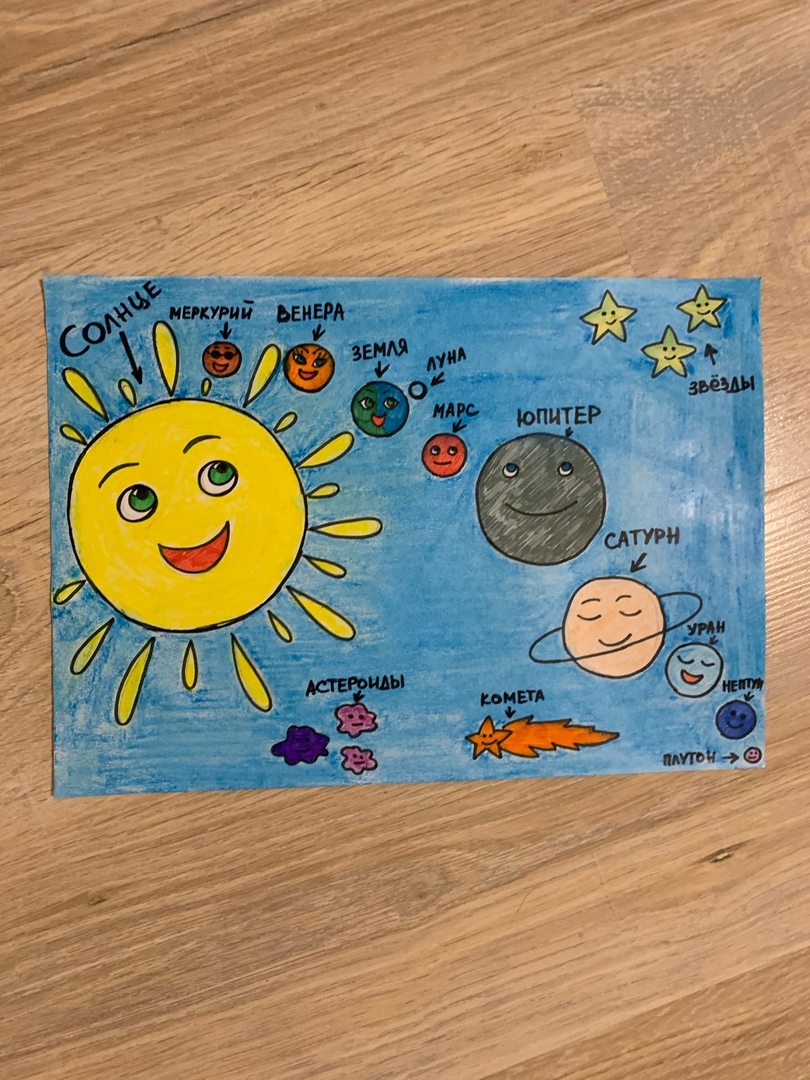 Сазановы Алеся и Ярослава
Работы детей и родителей
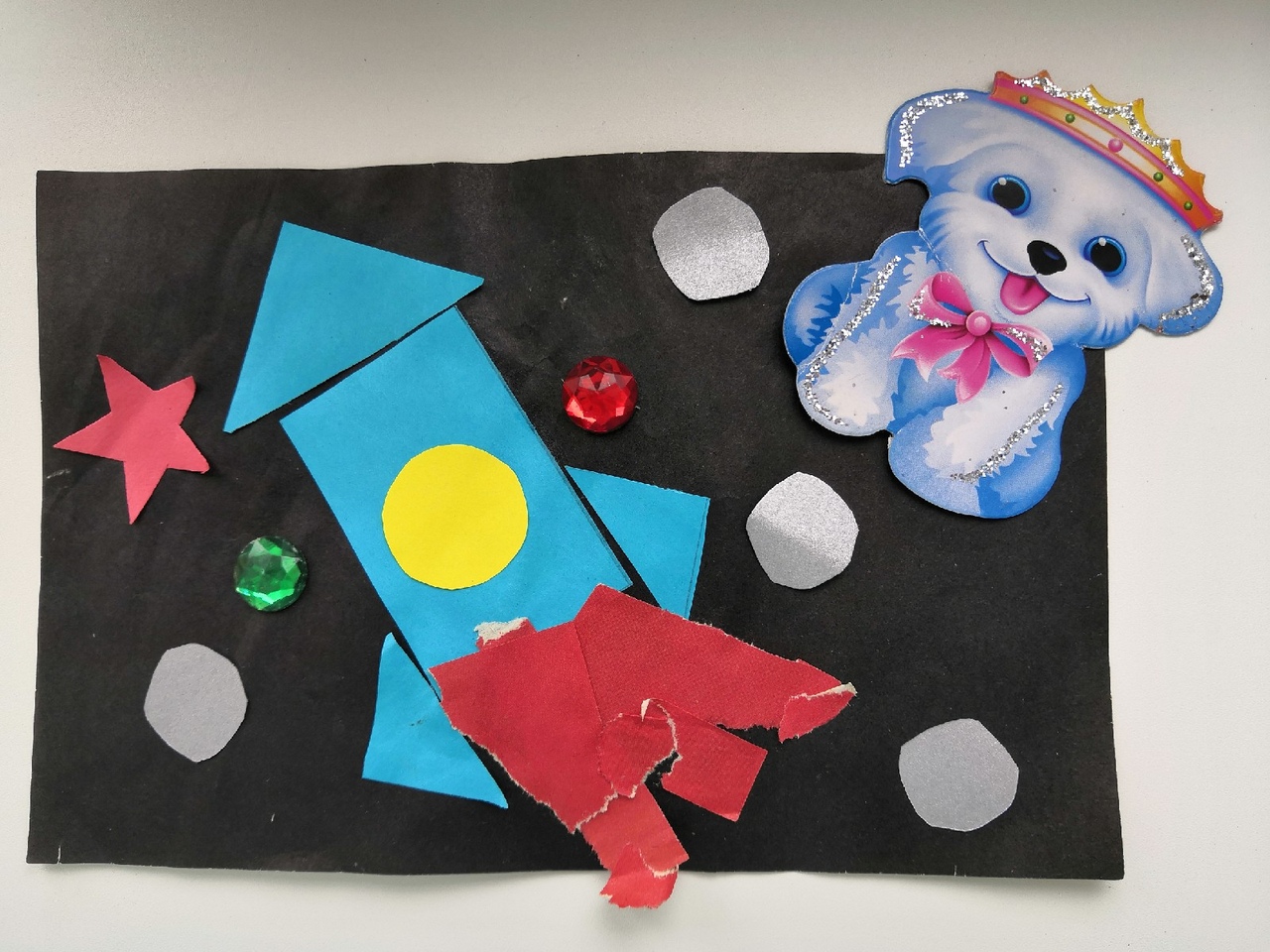 Балина Валерия
Работы детей и родителей
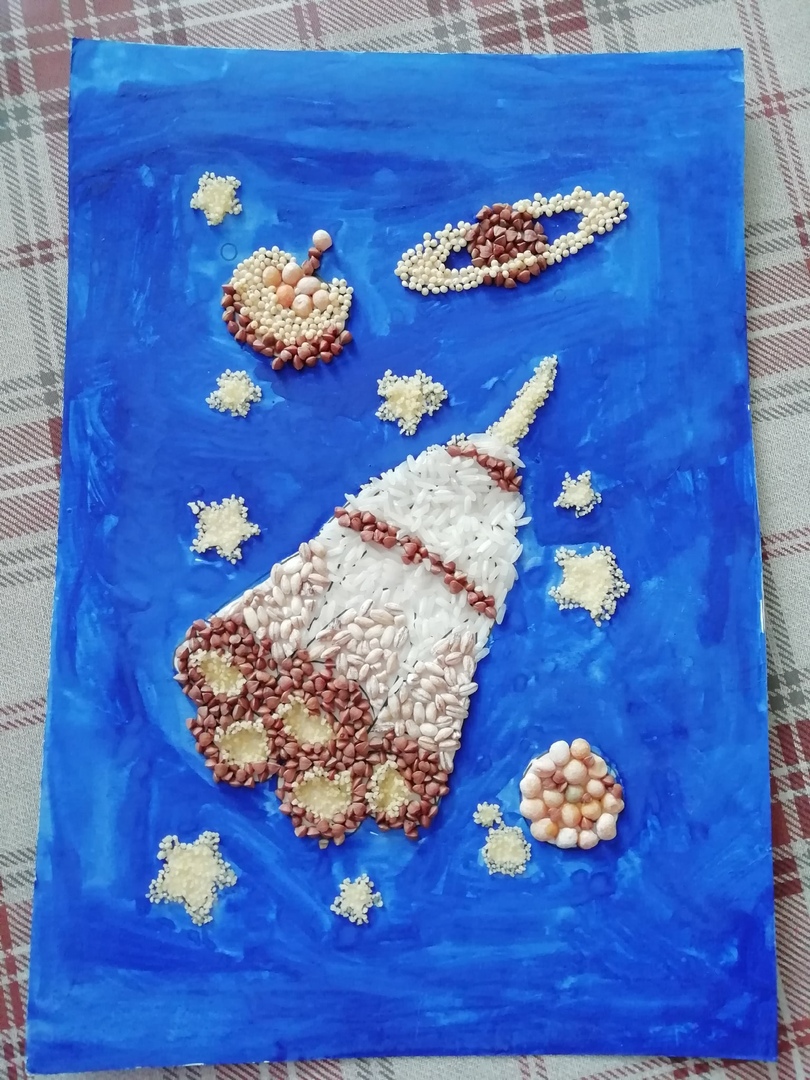 Шатрыкина Агата